Lecture 18Confidence Intervals
Review
Example
Confidence Level
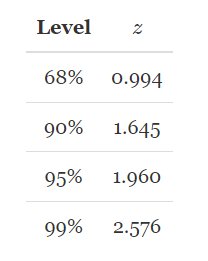 Example
Effects of sample size and confidence level
How does changing the confidence level effect a confidence interval?

How does changing the sample size change effect a confidence interval?
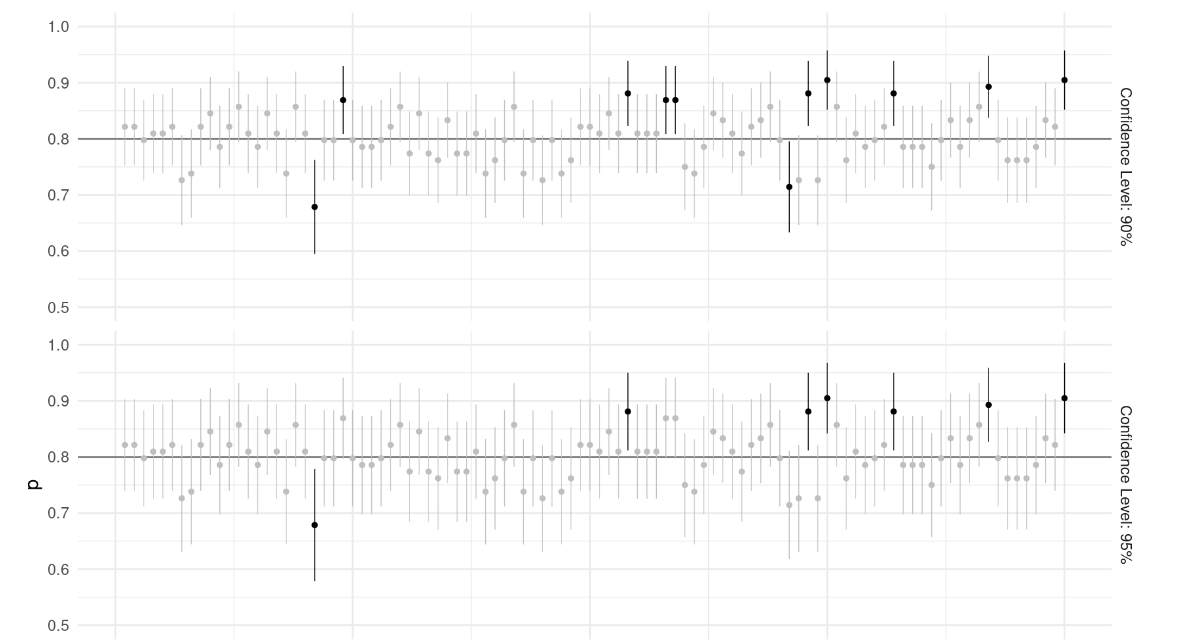 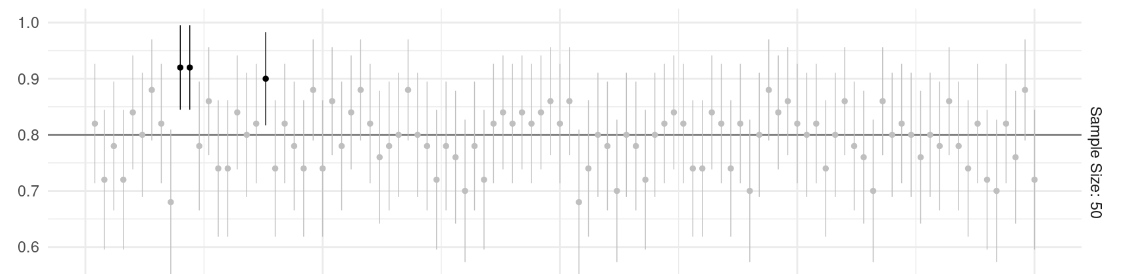 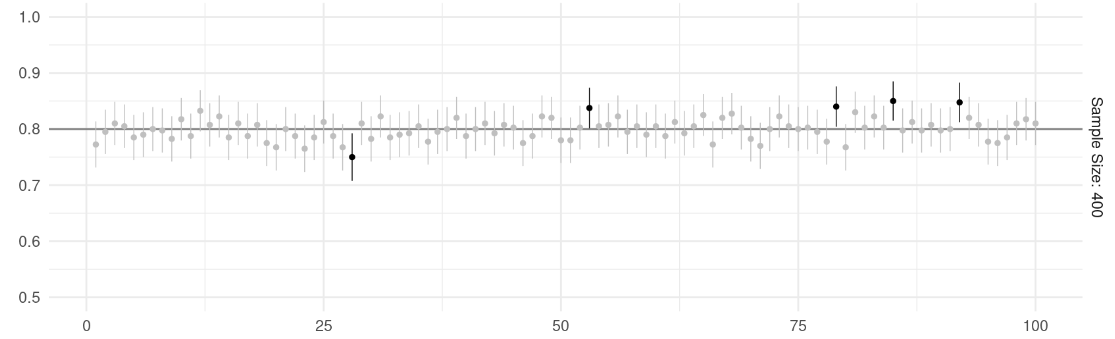 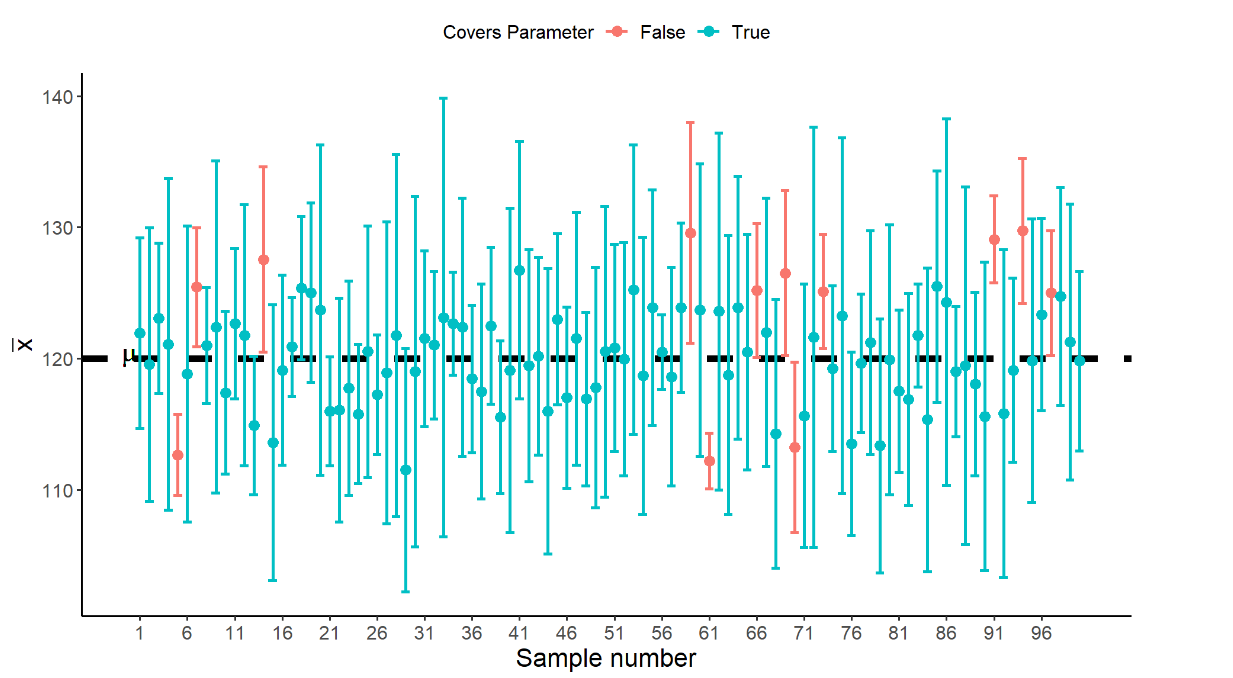 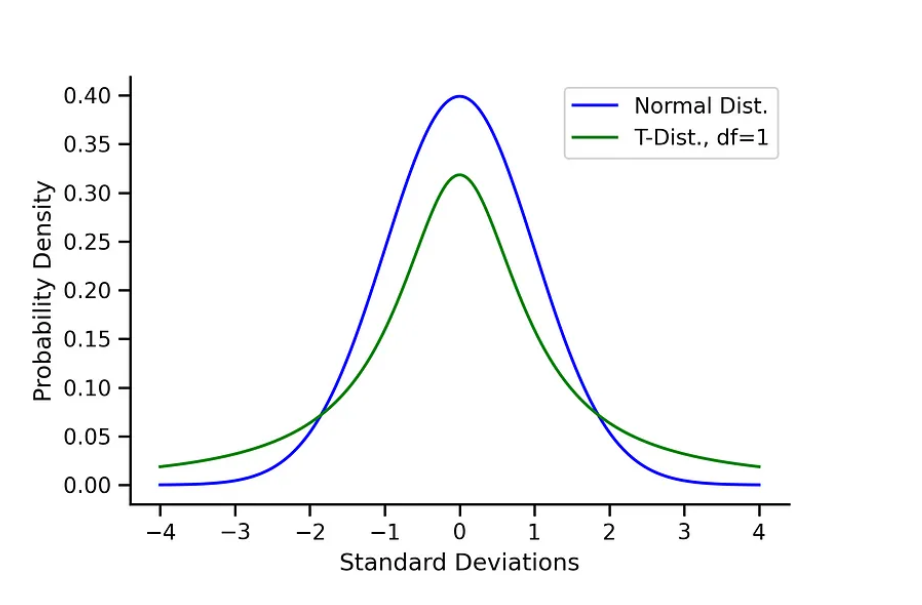 Important!
Example